СЛУЖБА РИЈЕЧИ У РЕЧЕНИЦИ-ПОНАВЉАЊЕ
Дијана Адановић-Смољановић
УВОД
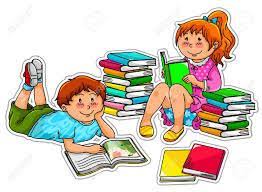 Шта је реченица?
Реченица је скуп ријечи повезан у једну мисаону цјелину.
Реченица се састоји од реченичних дијелова (чланова) који имају неку службу у реченици
РЕЧЕНИЧНИ ЧЛАНОВИ
ГЛАВНИ
ЗАВИСНИ
Субјекат
Предикат
ГЛАГОЛСКИ ДОДАЦИ
ИМЕНСКИ ДОДАЦИ
Атрибут
Апозиција
Објекат
Прилошке одредбе
КОЈЕ РИЈЕЧИ МОГУ ВРШИТИ СЛУЖБУ У РЕЧЕНИЦИ?
Службу ријечи у реченици не могу вршити све врсте ријечи
    ПУНОЗНАЧНЕ РИЈЕЧИ
Ријечи које могу самостално вршити неку реченичну функцију
Именице, замјенице, придјеви, бројеви, глаголи и прилози
Не могу саме да врше неку реченичну функцију
ПОМОЋНЕ РИЈЕЧИ
Помоћни глаголи, непотпуни глаголи и приједлози
НЕРЕЧЕНИЧНИ ДИЈЕЛОВИ
Не врше ниједну функцију у реченици
Везници, узвици, ријечце, вокатив
СУБЈЕКАТ
Субјекат у реченици означава вршиоца радње или носиоца особине.
Службу субјекта најчешће врше именице, именичке замјенице у номинативу или скуп ријечи са именицом у номинативу.
Субјекат може бити граматички и логички
Ивана спава. 



Дједу је хладно.
Граматички субјекат
Логички субјекат
ПРЕДИКАТ
Предикат је дио реченице који субјекту приписује неку радњу, стање или збивање
Ријечи које врше службу предиката су глаголи. Овакав предикат се зове глаголски
Ивана једе сладолед.
У неким случајевима у служби предиката могу бити и именице, замјенице, придјеви, прилози и бројеви. Овакав предикат се зове именски
Она је лијепа дјевојка.
Глаголски предикат
Именски предикат
Глаголски             дио
Именски дио (предикатив)
АТРИБУТ
Атрибут је додатак именици и казује особину, припадност или количину онога што значи именица.
Службу атрибута врше придјеви, бројеви, придјевске замјенице и именице.
Моја мајка је купила нове ципеле од коже.
атрибут
атрибут
атрибут
АПОЗИЦИЈА
Апозиција је именски додатак који нешто више казује о именици уз коју стоји.
Службу апозиције обично врши скуп ријечи у коме је именица главни члан.
Од остатка реченице одваја се запетама.
Јован Јовановић Змај, омиљни дјечији писац, рођен је у Новом Саду.


Мама не кува као бака, чувена домаћица.
апозиција
апозиција
ОБЈЕКАТ
Објекат је глаголска допуна која казује да се на некоме или нечему врши глаголска радња.
Службу објекта могу да врше именице и замјенице.
Објекат може бити прави (ближи) и неправи (даљи).
Алекса је Милици поклонио цвијет.
прави (ближи) објекат
неправи (даљи) објекат
ПРИЛОШКЕ ОДРЕДБЕ
Прилошке одредбе су глаголске допуне којима се исказује вријеме, мјесто, начин, количина и узрок вршења глаголске радње.
Службу прилошких одредби могу да врше прилози и именице у одговарајућем падежу.
Прилошке одредбе могу бити:
прилошке одредбе за мјесто  Ставио је на главу нову капу.

прилошке одредбе за вријеме  Данас је хладно.

прилошке одредбе за начин  Она лијепо пјева.

прилошке одредбе за узрок  Нисмо отишли на излет због кише.

прилошке одредбе за количину  Он много учи.
ПОМ
ПОВ
ПОН
ПОУ
ПОК
ХВАЛА ЗА ПАЖЊУ!